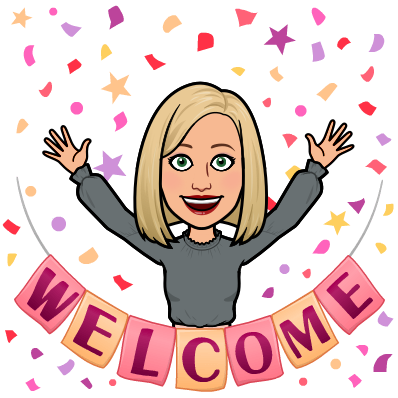 Primary 3with Mrs Wood
Westfield Primary School
Hello everyone, my name is Mrs Wood and I am so thrilled to be working with Primary 3 this year.

We are very lucky to be able to have other adults working with our class to help us with our learning.

On a Monday afternoon we will have Mrs Smith who will be helping us with our learning of music and the French language.

On a Thursday, Mrs Hogg will also be working with us.
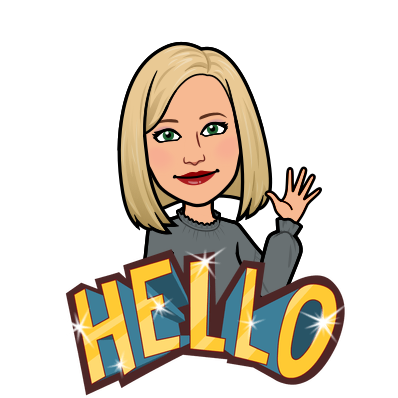 School Day Times
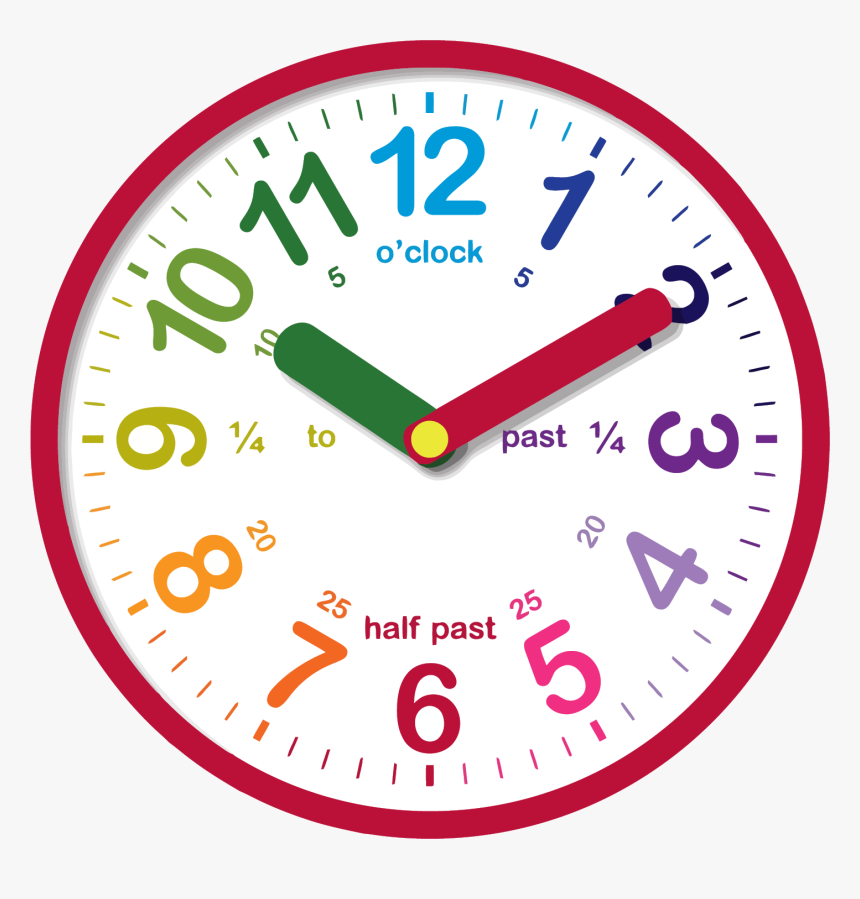 We start our day at 8.55am. We come straight into our classroom and sanitise our hands, then we begin our morning starter.

Our playtime is from 10.35am – 10.50am.

Our lunchtime is from 12.15pm – 1pm. 

We will also usually have a short brain break at 2pm for a story, brain break walking or fun activity.

Our school day ends at 2.55pm.
Protecting our Rights
      Our Class Charter
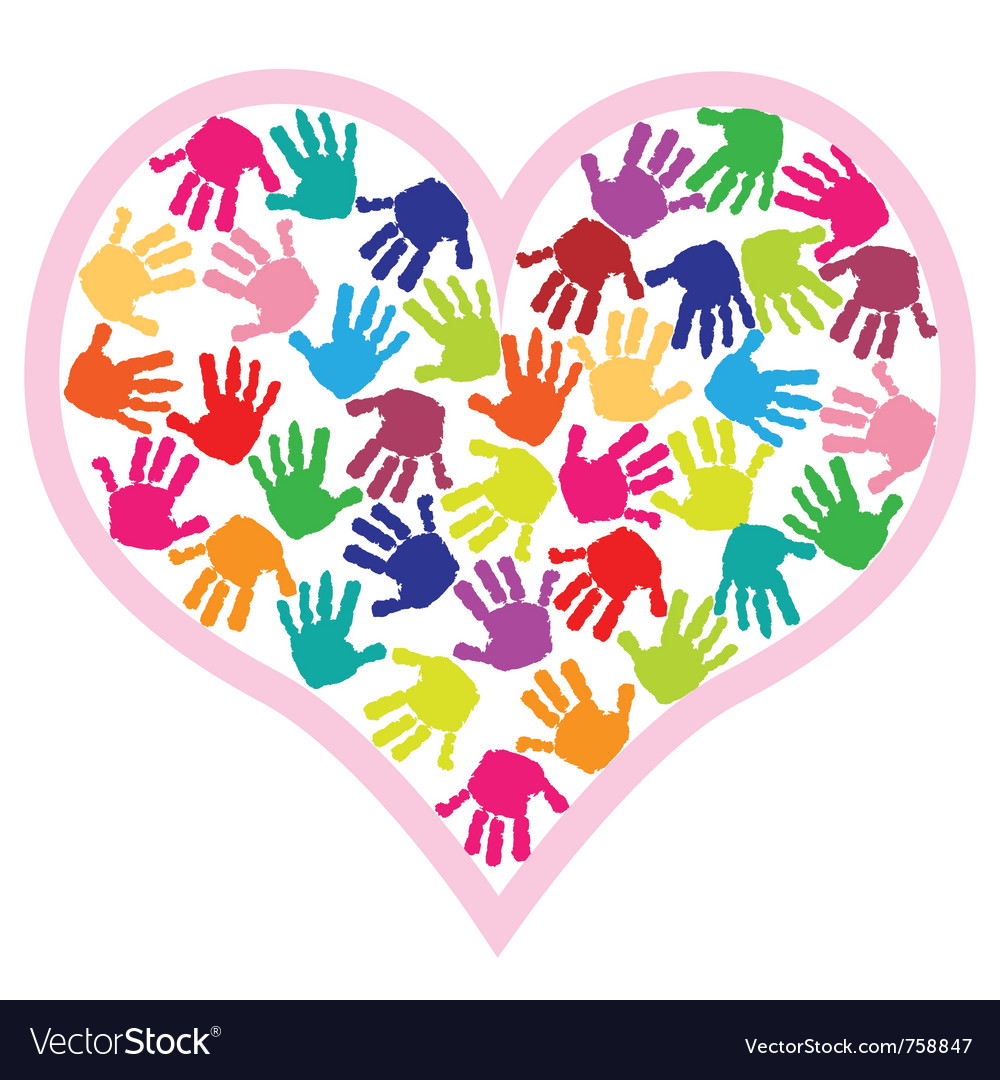 In the first week of term, Primary 3 worked together to discuss and make our own class charter.

We agreed on which rights were most important to our class and agreed on class rules to ensure that we respect these rights throughout the year.

We agreed that we have the right to be safe, to learn and to make friends. We agreed that we will do this by being kind and caring to others, this includes not hurting each other, to take care of our things and our classroom tidy and to listen to our teacher and classmates.
Health and Wellbeing
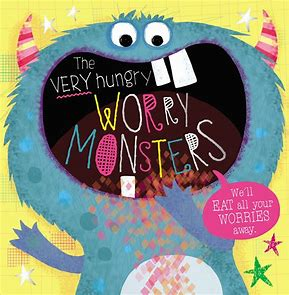 For the first few weeks of the first term, we have been spending a lot of time and will continue to focus on our Health and Wellbeing as we settle back into school and re-adjust to ongoing restrictions.

In the first week of Primary 3, we read ‘The very Hungry Worry Monsters’. This book allowed us to explore our worries, different types of worries we might have, who we can talk to about our worries and what strategies we can use to help us feel better about them. We also have a worry monster in class that is available at all times for us to write our worries down and feed them to the worry monster. We worked together for ideas and then voted to name our worry monster. There was a clear winner which was ‘Finlay’. 

Over the coming weeks we are also going to be looking at the book and film ‘Inside Out’ to allow us to explore our emotions and feelings and to encourage us to think about why we may feel a particular way and how we can deal with out emotions.
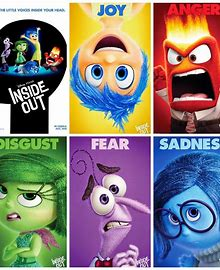 Literacy
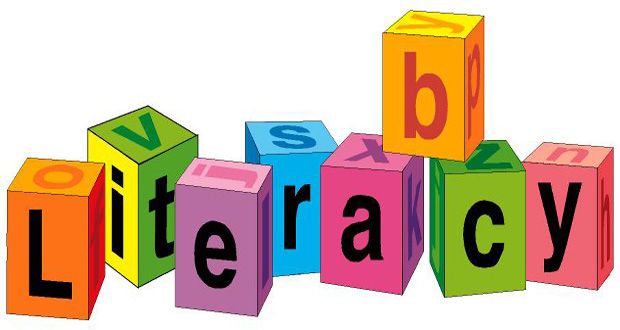 During our first term we are going to be learning new common words and sounds to help us to develop our reading skills and widen our vocabulary. We are also going to be learning about verbs and nouns.

We will also be revising some of our learning from the previous year such as:

Our alphabet and the formation of letters.
Sounds and common words.
Capital letters, finger spaces and full stops.
Numeracy and Mathematics
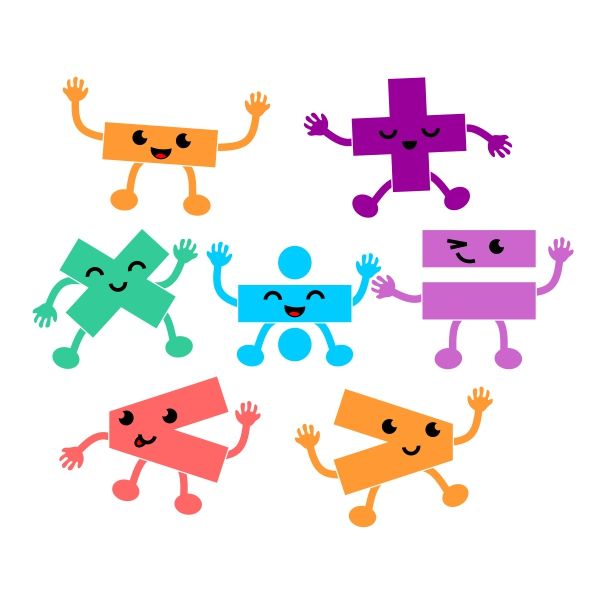 Within maths, we will also be revising some of our previous learning such as:

Counting forwards and backwards from 1 – 100.
Number formation.
Number bonds (up to 50).
Strategies for addition/subtraction (using a number line, doubling, skip counting etc).

This will enable us to build upon previous skills and add new ones as we learn throughout the year and learn new concepts.

We will also be learning about the properties of 2D and 3D shapes.
All About Me
Our topic for this term is ‘All About Me’. Throughout this topic we will be learning about:

Our families and friends.
Our strengths, talents and what we are good at.
Our likes and dislikes.
How we look, how we are similar and what makes us different.
People within our community that help us.

Through this, we will also be looking at what we can do and our individual goals. For this we will read the book ‘Giraffes can’t dance’, which will also link in with our Health and Wellbeing, and we will discuss ‘Growth Mindset’ and how this can help us with our learning both in and out of school.
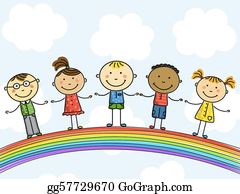 Website and Contact Information
Please regularly check the school twitter page, parent app and glow website for key dates, regular updates and photographs to keep updated on all of our wonderful learning.

If you do not wish for your child’s photograph to be shared online then please ensure that you  get in contact with the school office (if you haven’t already done so).

@Westfield_PS



https://blogs.glowscotland.org.uk/nl/WestfieldWonders/
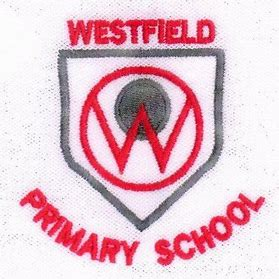 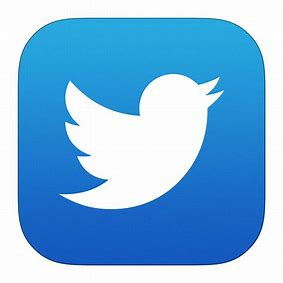 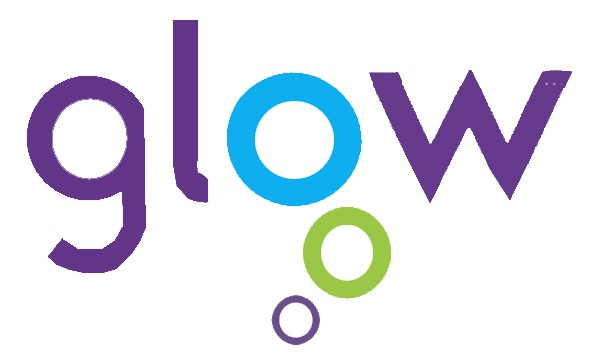 I am so looking forward to all of the exciting things we’re going to be doing and learning together this year!

Thank you so much for taking the time to read this.
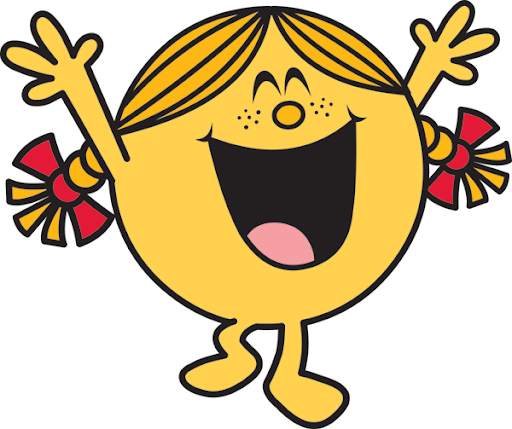